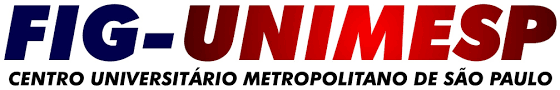 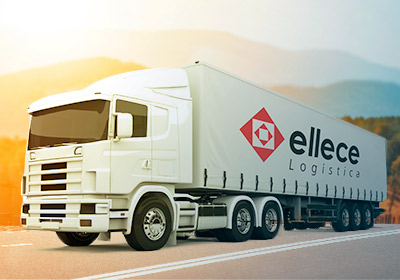 A IMPORTÂNCIA DA LOGÍSTICA NA BAUDUCCO PARA A DISTRIBUIÇÃO DO PANETTONE
A IMPORTÂNCIA DA LOGÍSTICA NA BAUDUCCO PARA  A  DISTRIBUIÇÃO DO PANETTONE
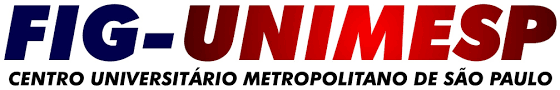 Nome: Daniela Rodrigues da Silva
Nome: Natalia Martucci Fernandes Guerreiro
Orientador: Professor Mestre Paulo José Lopes Folgueral
A IMPORTÂNCIA DA LOGÍSTICA NA BAUDUCCO PARA  A  DISTRIBUIÇÃO DO PANETTONE
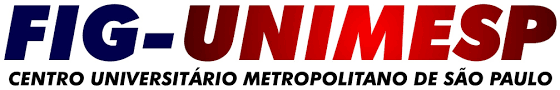 Roteiro da Apresentação
Introdução
Capítulo I -  Logística
Capítulo II – História da Bauducco
Capítulo III -  Centro de Distribuição da Bauducco
Capítulo IV – Pontos Fortes e Fracos da Distribuição do Panettone
Conclusão
Bibliográfia
Orientador: Professor Mestre Paulo José Lopes Folgueral
A IMPORTÂNCIA DA LOGÍSTICA NA BAUDUCCO PARA  A  DISTRIBUIÇÃO DO PANETTONE
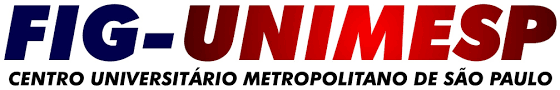 Introdução
OBJETIVO

JUSTIFICATIVA 

PROBLEMA 

HIPÓTESE

METODOLOGIA
Orientador: Professor Mestre Paulo José Lopes Folgueral
A IMPORTÂNCIA DA LOGÍSTICA NA BAUDUCCO PARA  A  DISTRIBUIÇÃO DO PANETTONE
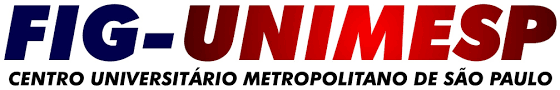 Capítulo I: Logística
CONCEITO DE LOGÍSTICA

HISTÓRIA DA LOGÍSTICA

EVOLUÇÃO DA LOGÍSTICA

 HISTÓRIA DO ALEXANDRE “ O GRANDE”

A IMPORTÂNCIA DA LOGÍSTICA
Orientador: Professor Mestre Paulo José Lopes Folgueral
A IMPORTÂNCIA DA LOGÍSTICA NA BAUDUCCO PARA  A  DISTRIBUIÇÃO DO PANETTONE
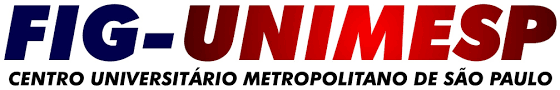 Capítulo II: Bauducco
HISTÓRIA DA EMPRESA PANDURATA ALIMENTOS LTDA

 O SURGIMENTO DO PANETTONE

 LINHA DE PRODUTOS

EVOLUÇÃO DA EMPRESA 

MISSÃO, VISÃO E VALORES DA EMPRESA
Orientador: Professor Mestre Paulo José Lopes Folgueral
A IMPORTÂNCIA DA LOGÍSTICA NA BAUDUCCO PARA  A  DISTRIBUIÇÃO DO PANETTONE
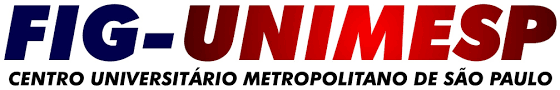 Capítulo II: Bauducco
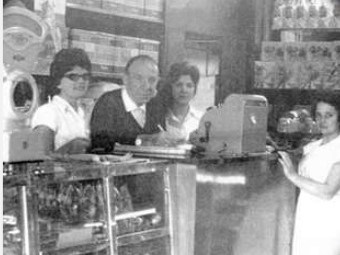 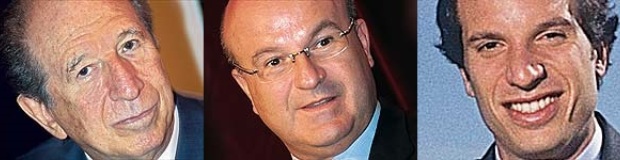 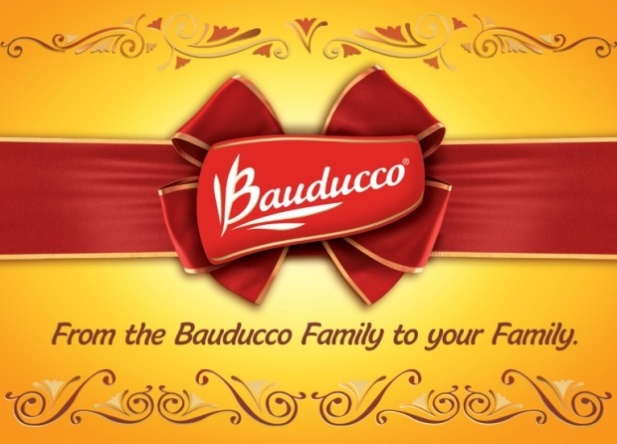 Orientador: Professor Mestre Paulo José Lopes Folgueral
A IMPORTÂNCIA DA LOGÍSTICA NA BAUDUCCO PARA  A  DISTRIBUIÇÃO DO PANETTONE
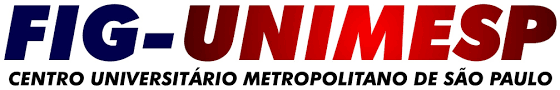 Capítulo III: Centro de Distribuição
DEFINIÇÃO DE CENTRO DE DISTRIBUIÇÃO

 FUNÇÕES BÁSICAS DE UM CENTRO DE DISTRIBUIÇÃO

VANTAGENS DO CENTRO DE DISTRIBUIÇÃO NO SISTEMA LOGÍSTICO

CENTRO DE DISTRIBUIÇÃO ELLECE LOGÍSTICA

 SISTEMAS ERP, WMS, TMS
Orientador: Professor Mestre Paulo José Lopes Folgueral
A IMPORTÂNCIA DA LOGÍSTICA NA BAUDUCCO PARA  A  DISTRIBUIÇÃO DO PANETTONE
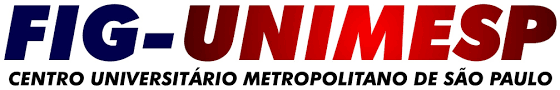 Capítulo III: Centro de Distribuição
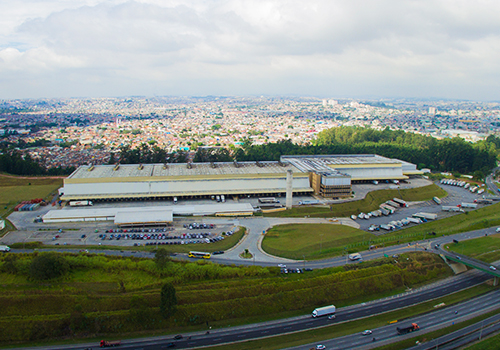 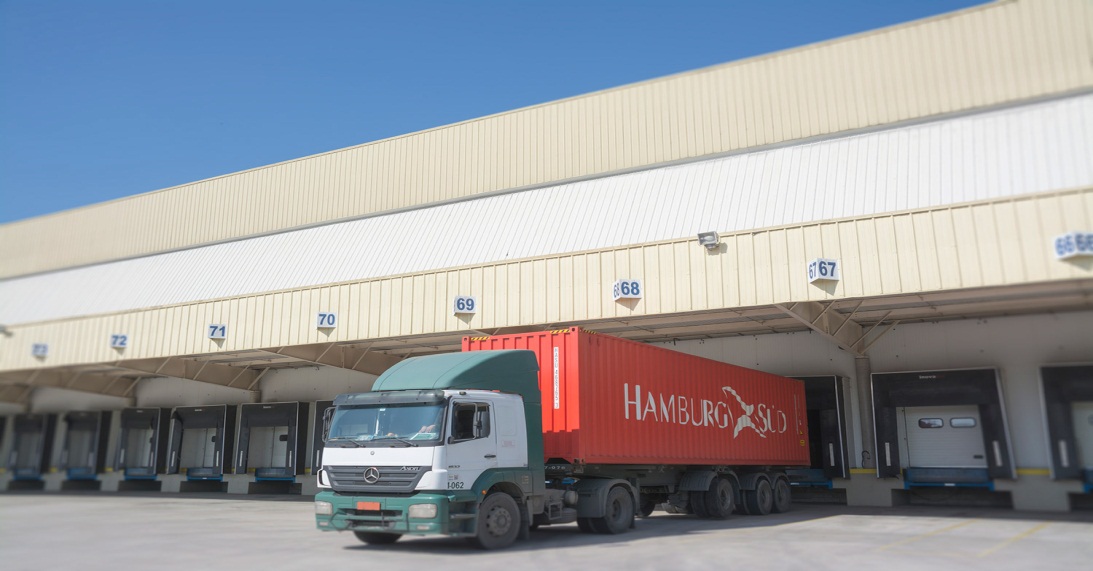 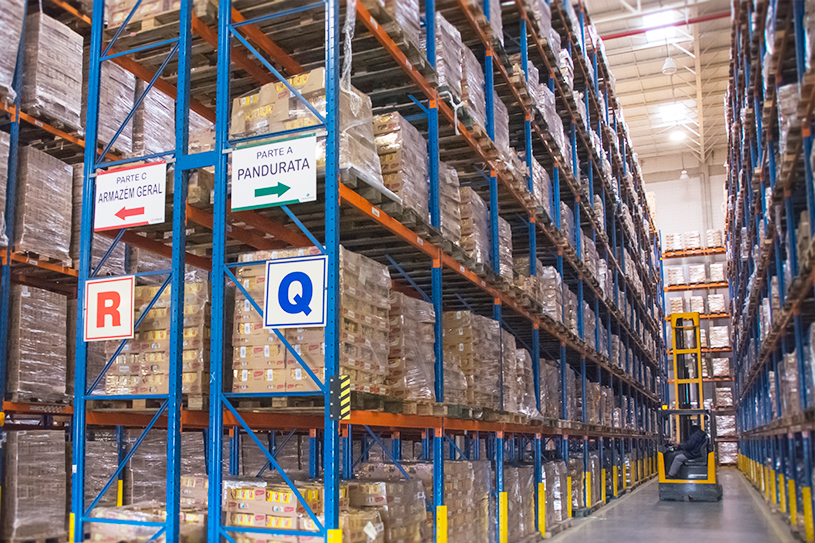 Orientador: Professor Mestre Paulo José Lopes Folgueral
A IMPORTÂNCIA DA LOGÍSTICA NA BAUDUCCO PARA  A  DISTRIBUIÇÃO DO PANETTONE
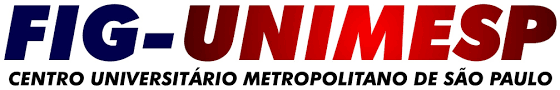 Capítulo IV: Distribuição do Panettone
LOGÍSTICA REVERSA NA ELLECE LOGÍSTICA 

 NOVO SISTEMA DE DISTRIBUIÇÃO DA BAUDUCCO
 (E – COMMERCE)

ANÁLISE DE SWOT DA BAUDUCCO

PONTOS FORTES NA DISTRIBUIÇÃO DO PANETTONE

PONTOS FRACOS NA DISTRIBUIÇÃO DO PANETTONE
Orientador: Professor Mestre Paulo José Lopes Folgueral
A IMPORTÂNCIA DA LOGÍSTICA NA BAUDUCCO PARA  A  DISTRIBUIÇÃO DO PANETTONE
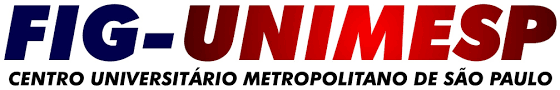 Capítulo IV: Distribuição do Panettone
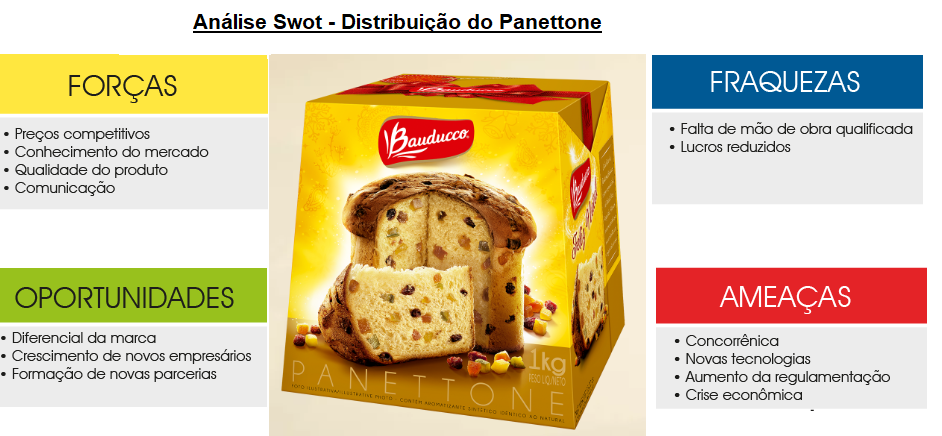 Orientador: Professor Mestre Paulo José Lopes Folgueral
A IMPORTÂNCIA DA LOGÍSTICA NA BAUDUCCO PARA  A  DISTRIBUIÇÃO DO PANETTONE
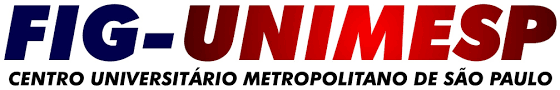 Conclusão
Baseando-se em pesquisa bibliográfica e de campo, respondemos ao problema proposto que a estrutura logística é eficiente no tempo de entrega.

Conforme pesquisa de campo e bibliográfica a hipótese de que aplicando os conceitos logísticos na distribuição dos Panettones os resultados serão positivos e se não aplicados o resultado será negativo.
Orientador: Professor Mestre Paulo José Lopes Folgueral
A IMPORTÂNCIA DA LOGÍSTICA NA BAUDUCCO PARA  A  DISTRIBUIÇÃO DO PANETTONE
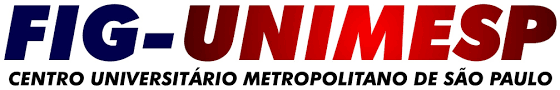 Bauducco buscando suas origens, linda réplica do carro que fazia as entregas dos Panettones em 1949.
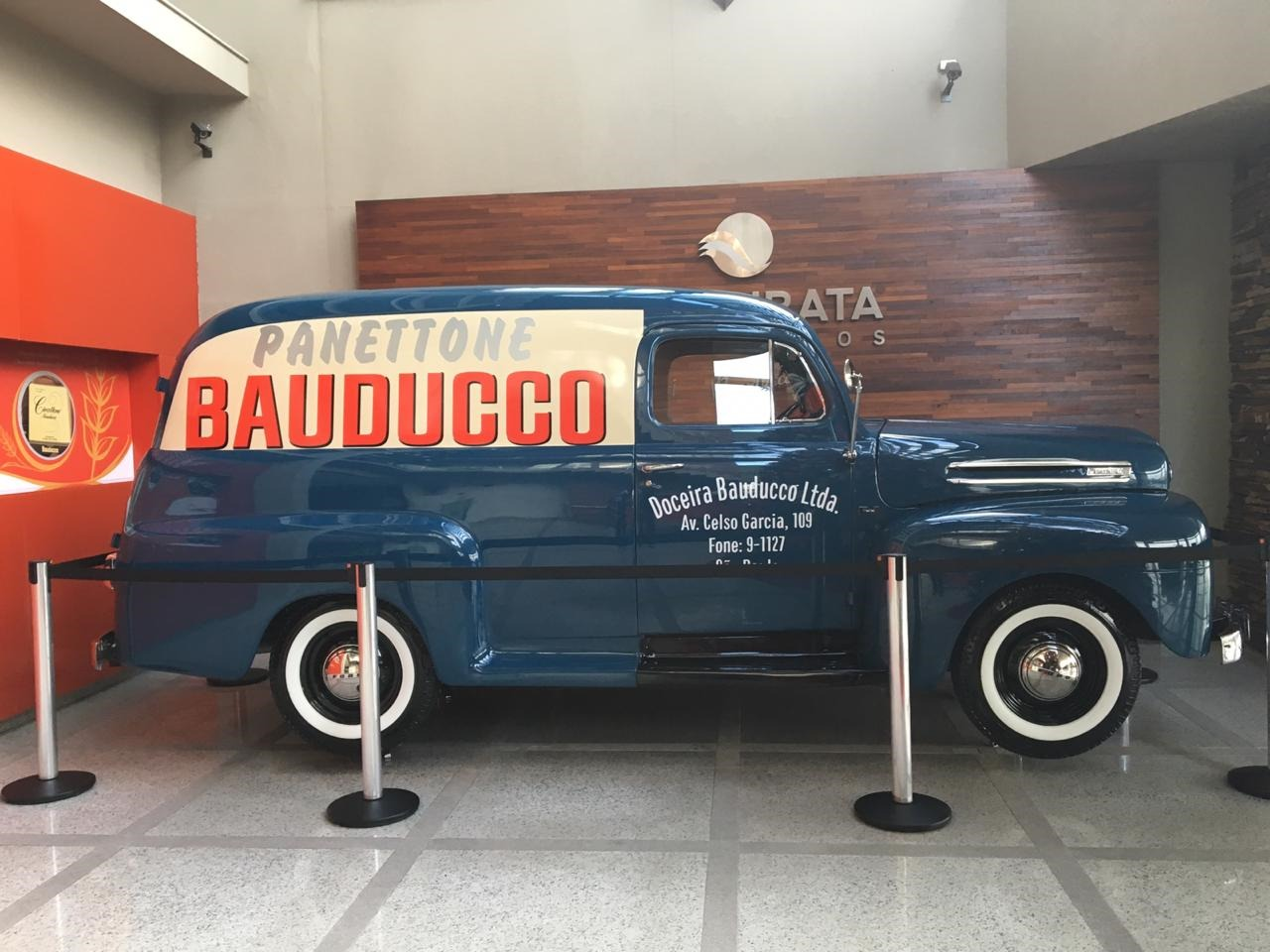 Orientador: Professor Mestre Paulo José Lopes Folgueral
A IMPORTÂNCIA DA LOGÍSTICA NA BAUDUCCO PARA  A  DISTRIBUIÇÃO DO PANETTONE
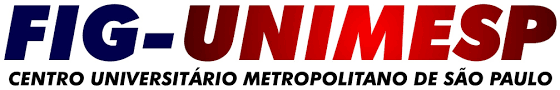 Bibliografia
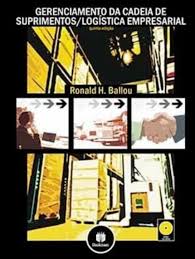 BALLOU, Ronald H. Gerenciamento na Cadeia de Suprimentos / Logística Empresarial. 5 ed. Editora: Bookman, 2005.
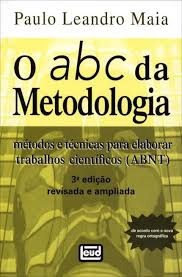 MAIA, Paulo Leandro. O ABC da Metodologia. 3 ed. São Paulo. Editora: Leud, 2011.
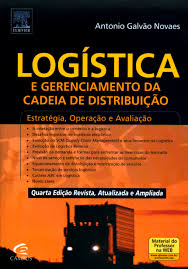 NOVAES, Antônio Galvão. Logística Gerenciamento da Cadeia de Distribuição. 4 ed. Editora: Campus, 2015.
VISITA TÉCNICA NO CENTRO DE DISTRIBUIÇÃO EM 22 SETEMBRO DE 2018
Orientador: Professor Mestre Paulo José Lopes Folgueral
A IMPORTÂNCIA DA LOGÍSTICA NA BAUDUCCO PARA  A  DISTRIBUIÇÃO DO PANETTONE
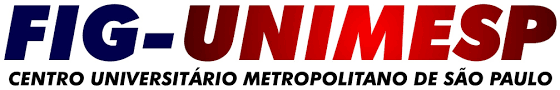 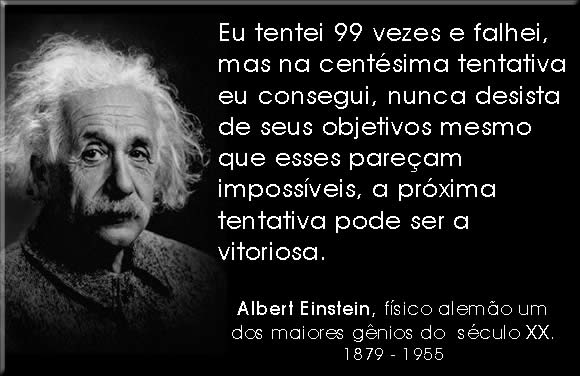 Orientador: Professor Mestre Paulo José Lopes Folgueral